Simulating Qubit Interactions Using Multimode Cavity-QED
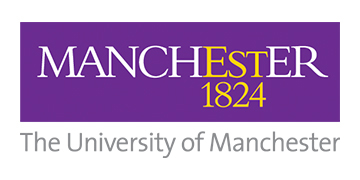 Soumya Shreeram
Helen Edwards Summer Intern	
Week 4 meeting: Project Overview (18 July 2019)
Supervisors: Yu-Chiu Chao, Alexander Romanenko
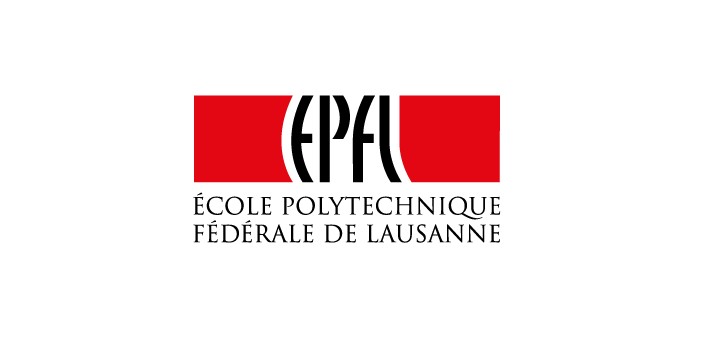 Quantum Computing
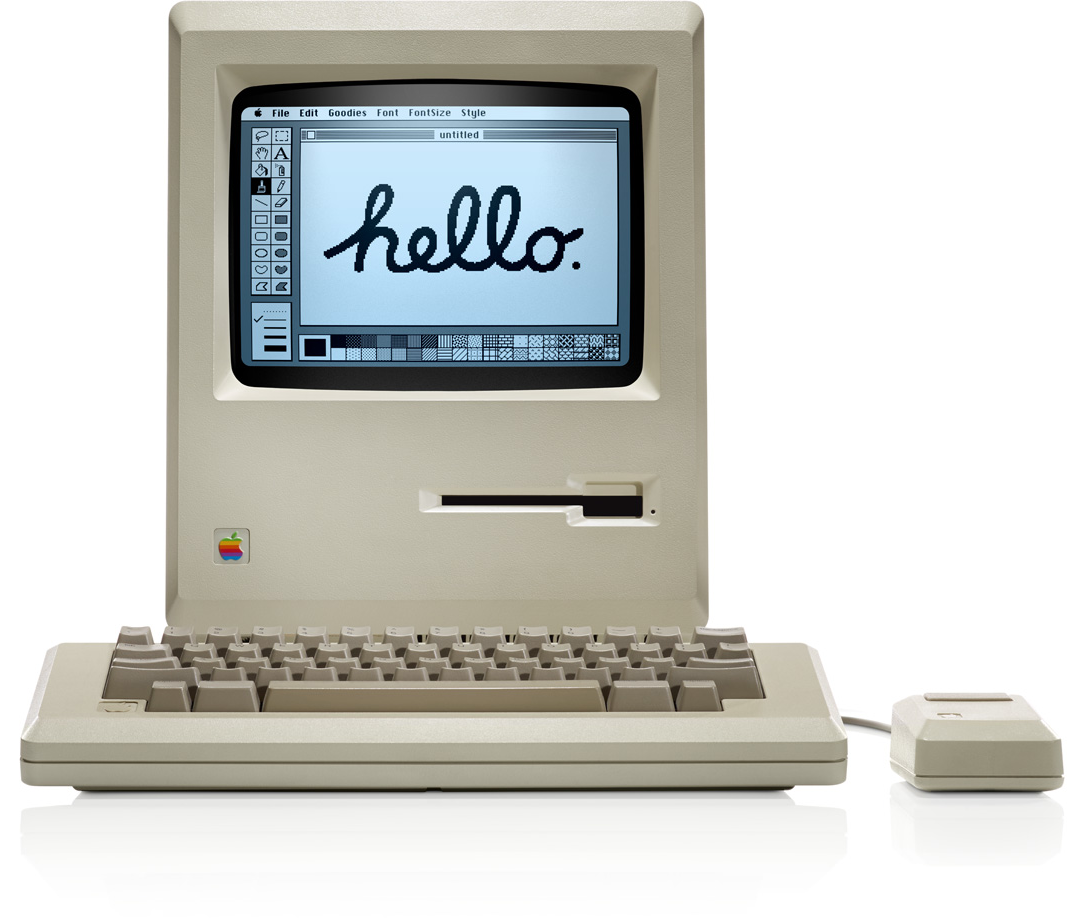 Bit
0

1
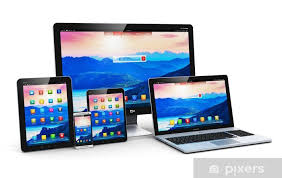 0
1
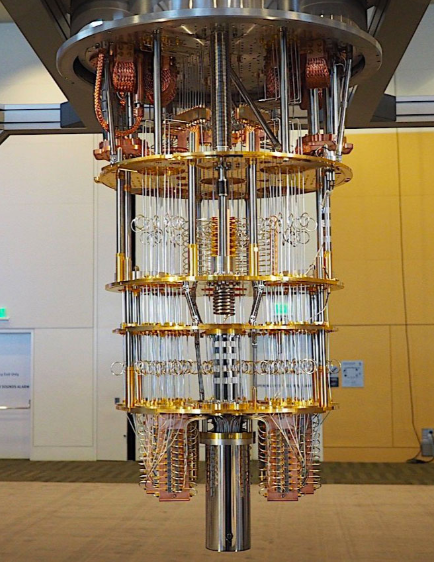 Qubit
Photons,
Quantum dots…
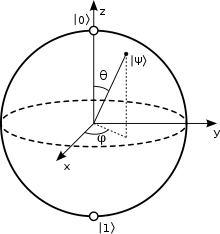 Ion trapsE.g. Be atoms
Superconducting circuits
Photon courtesy: IBM
2
7/17/2019
Soumya Shreeram | Project Overview
[Speaker Notes: Classical computers -> “Brain” are transistors. Information stored in bits.

Quantum computers :
Benefits: machine learning, quantum mechanics understanding, faster – but also larger and not very compactible atm.

Qubits:
Spin Up-Down: electrons, nuclear spins, neutral atoms
Superconducting circuits:
Ion traps
Photons, Quantum dots, etc,]
Limitations:
Prospective solutions:
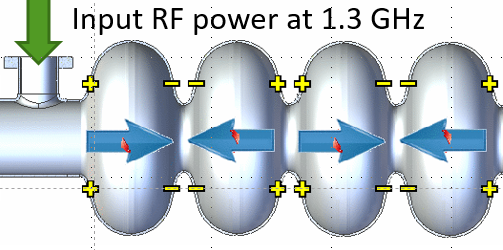 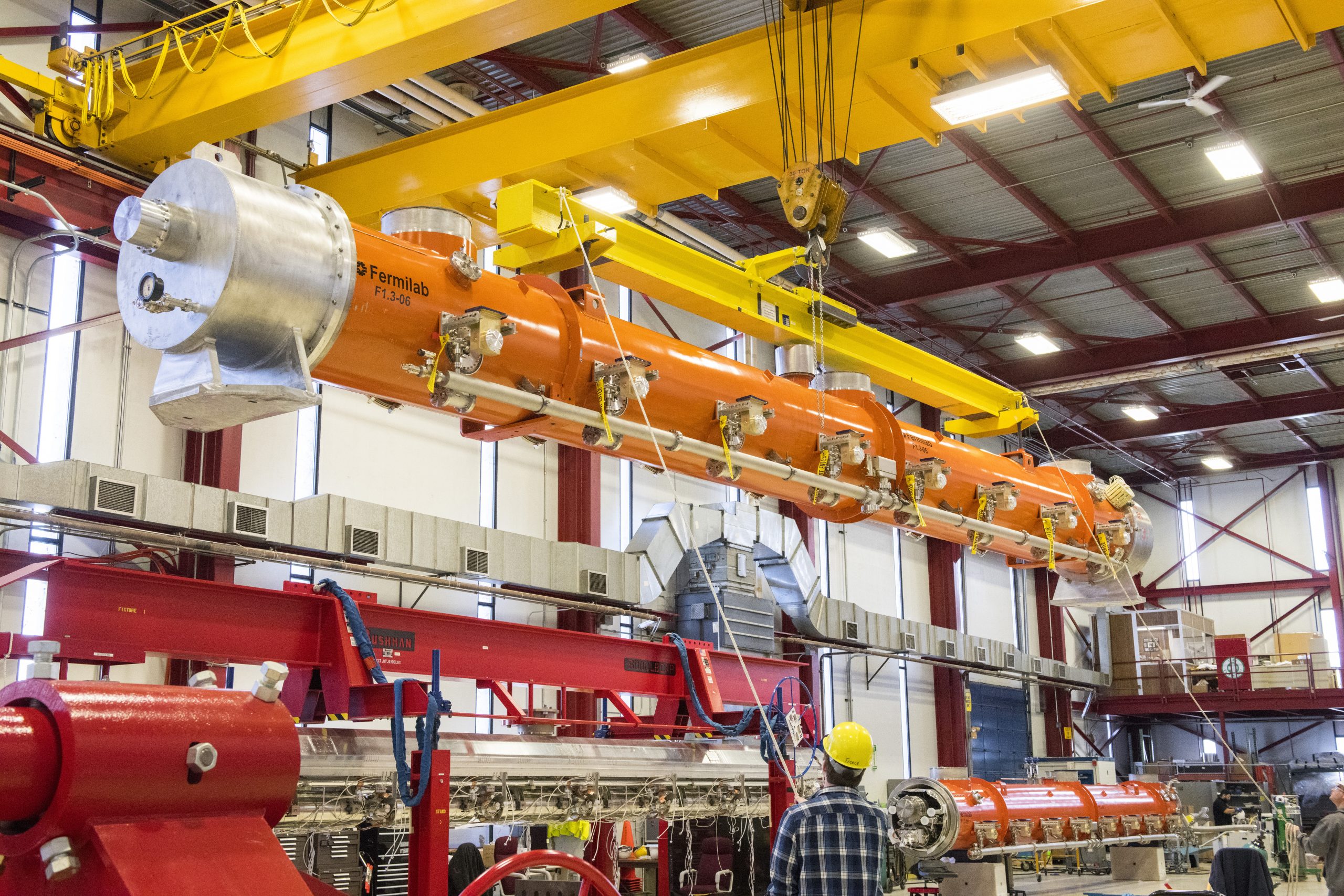 Cryomodule testing at Fermilab (APS-TD)
3
7/17/2019
Soumya Shreeram | Project Overview
Aims of the project:
Setting up QuTip environment for quantum information studies.
Simulate multimode cavity-qubit system for the 2D and 3D case:



Explore the effect of controlled gates on the above 2 systems
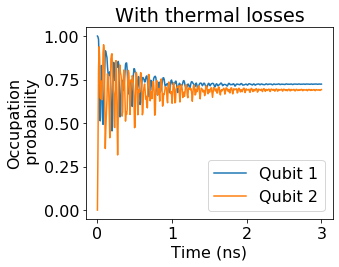 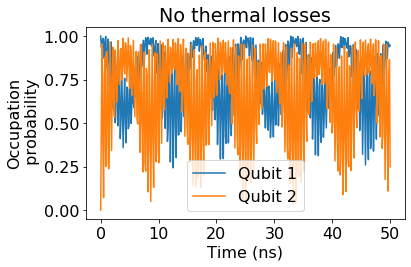 4
7/17/2019
Soumya Shreeram | Project Overview
[Speaker Notes: Quantum logic gates are a quantum circuit operating on a small number of qubits. 
They are reversible
Building blocks of quantum circuits]
Objectives and Timeline
Explore other Quantum control gates(McKay et al 2017)
Find physical solutions
Expand the code to even more cavities (Leung et Ial. 2018)
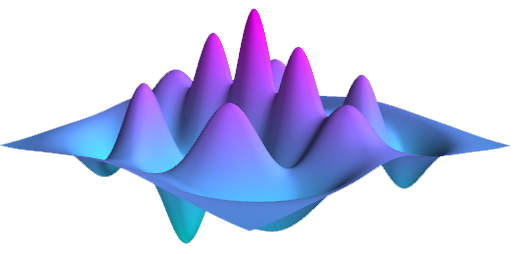 Setting up QuTip,           Learning C-QED…
Coded the Hamiltonian for a 2 qubit – 3 cavity system
Evolve such a system with time
Simulating the effect of transformation (gate) on the system
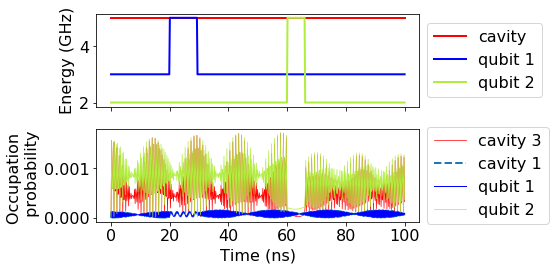 Using                                 to simulate system coupling
Modelling parameters for 3D cavities
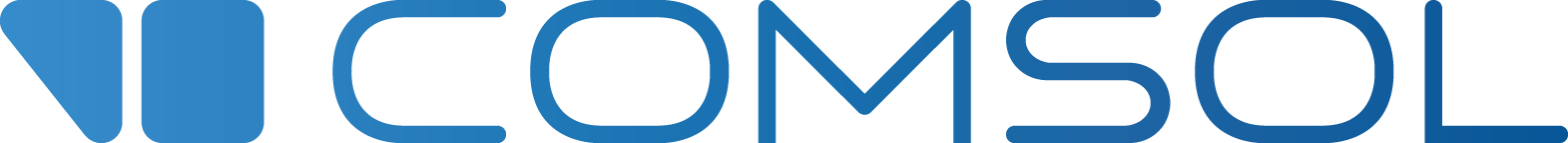 5
7/17/2019
Soumya Shreeram | Project Overview